ESPR, DPP and global, open  standards
Francesca Poggiali, 
Chief Public Policy Officer Europe,
GS1 Global Office
About GS1
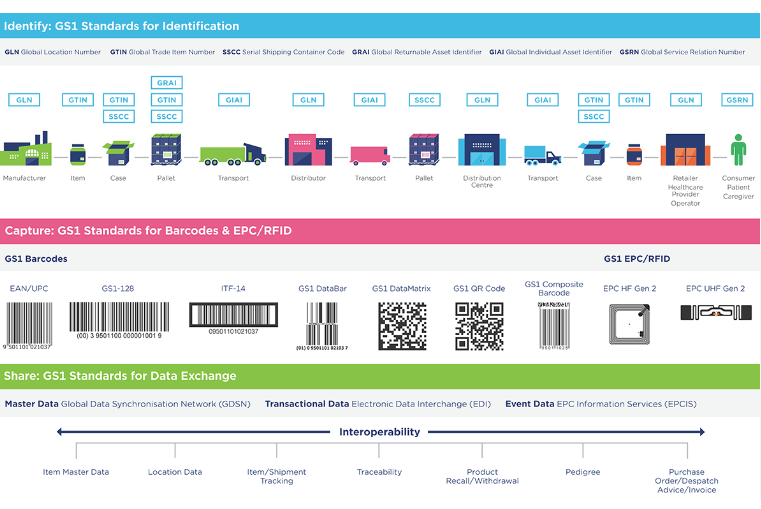 2
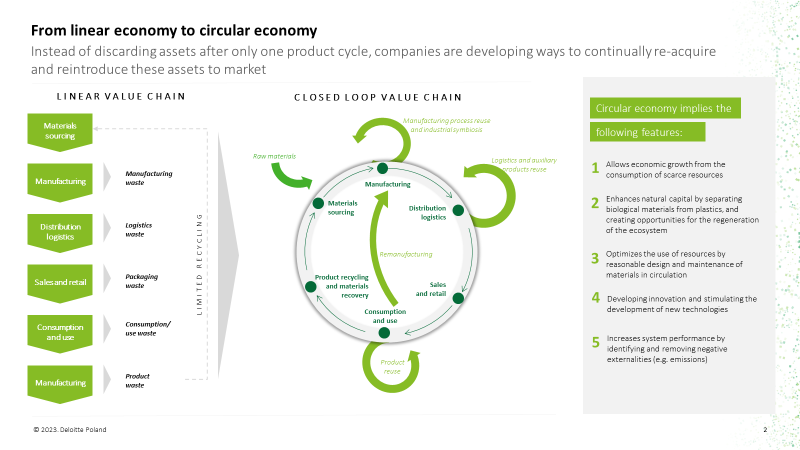 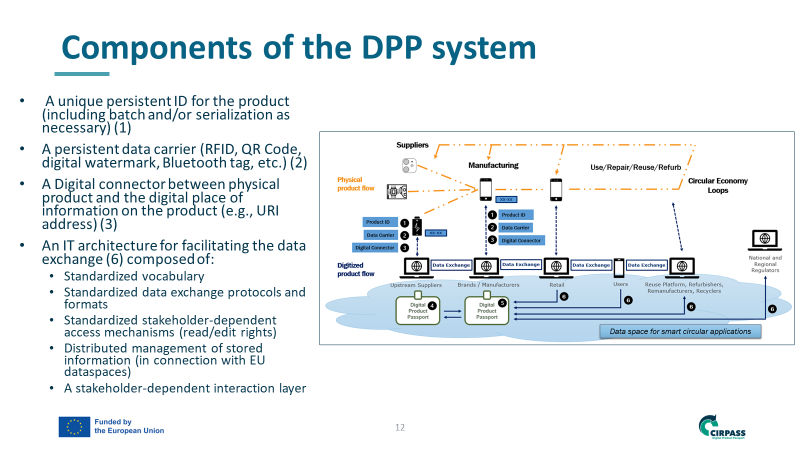 4
Piloting GS1 standards
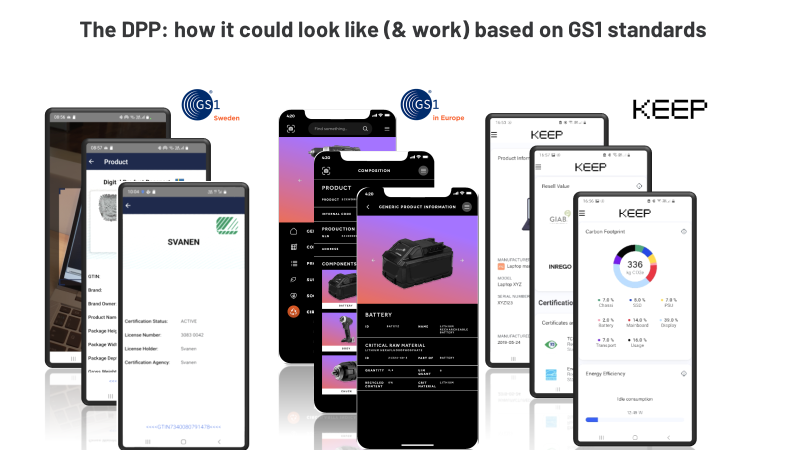 5
Let’s join forces!
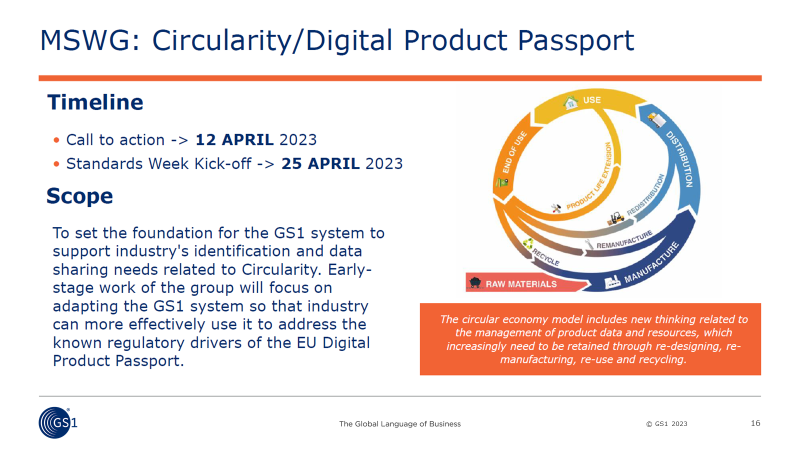 6
Francesca.poggiali@gs1.org